New Hampshire LTC Locational Demand Analysis
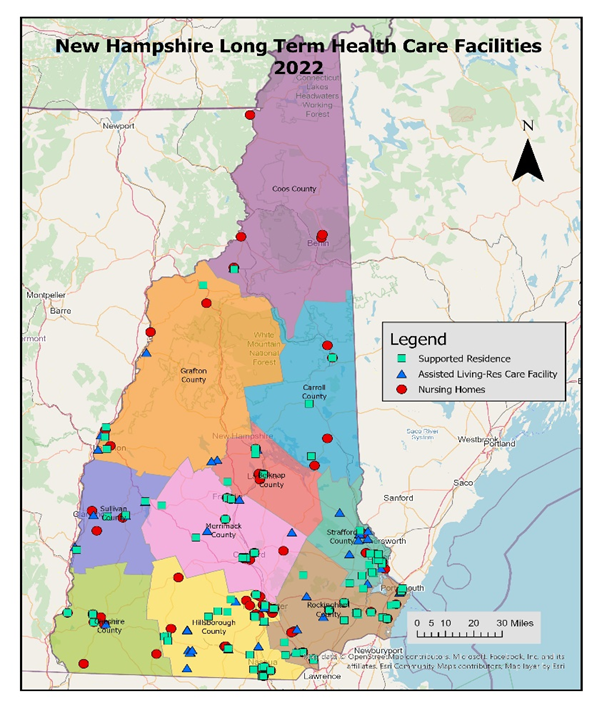 Maps and Charts

Issue 1
Jan 4, 2024